D2N2 Recovery and Growth Strategy
Tom GoshawkHead of Capital Programmes
D2N2 Recovery and Growth Strategy
Contents:
Economic impact of Covid 19
What is the Recovery and Growth Strategy?
What’s changed?
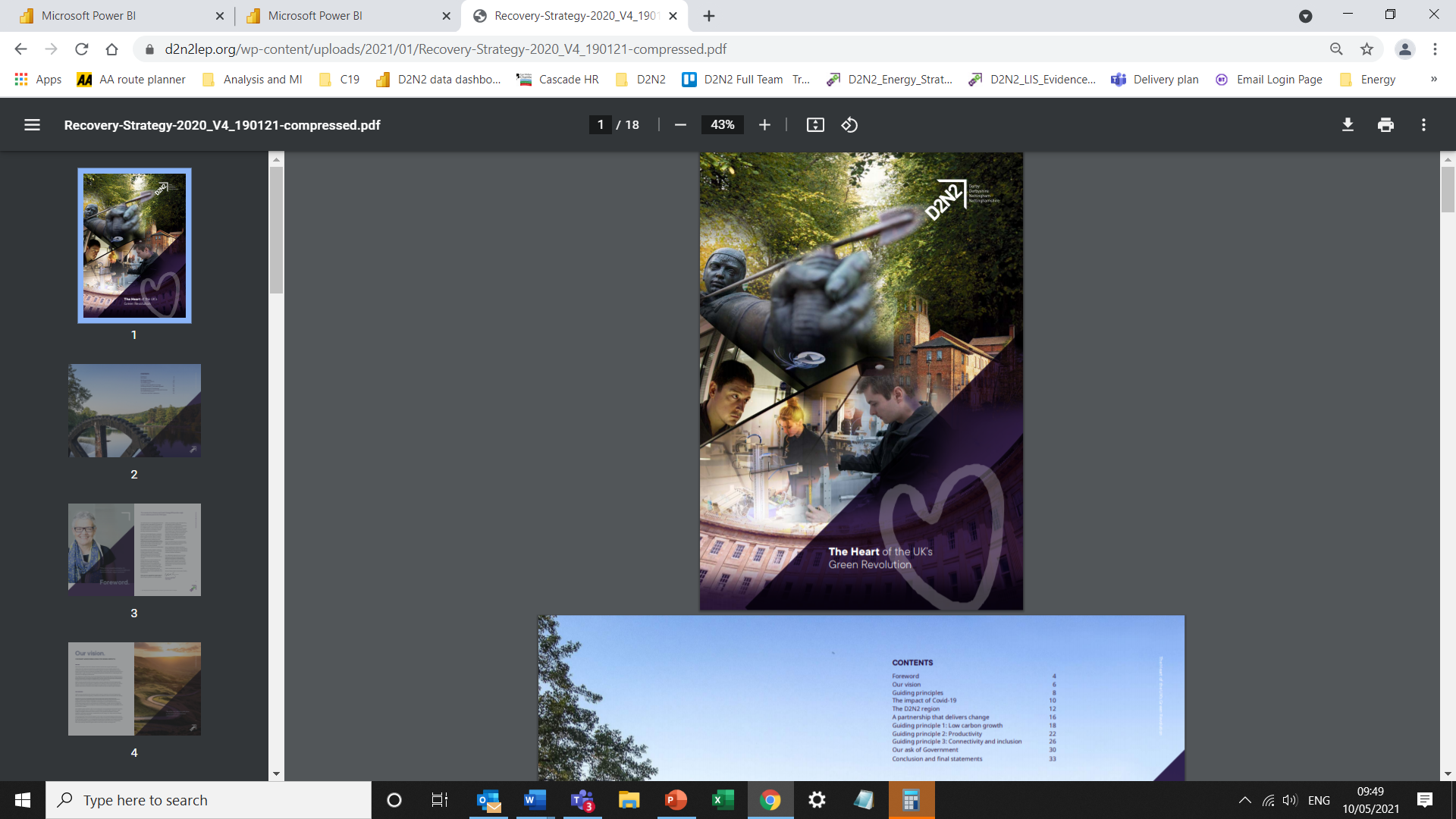 Economic context (1): jobs put at risk
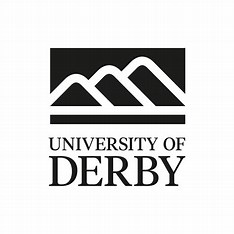 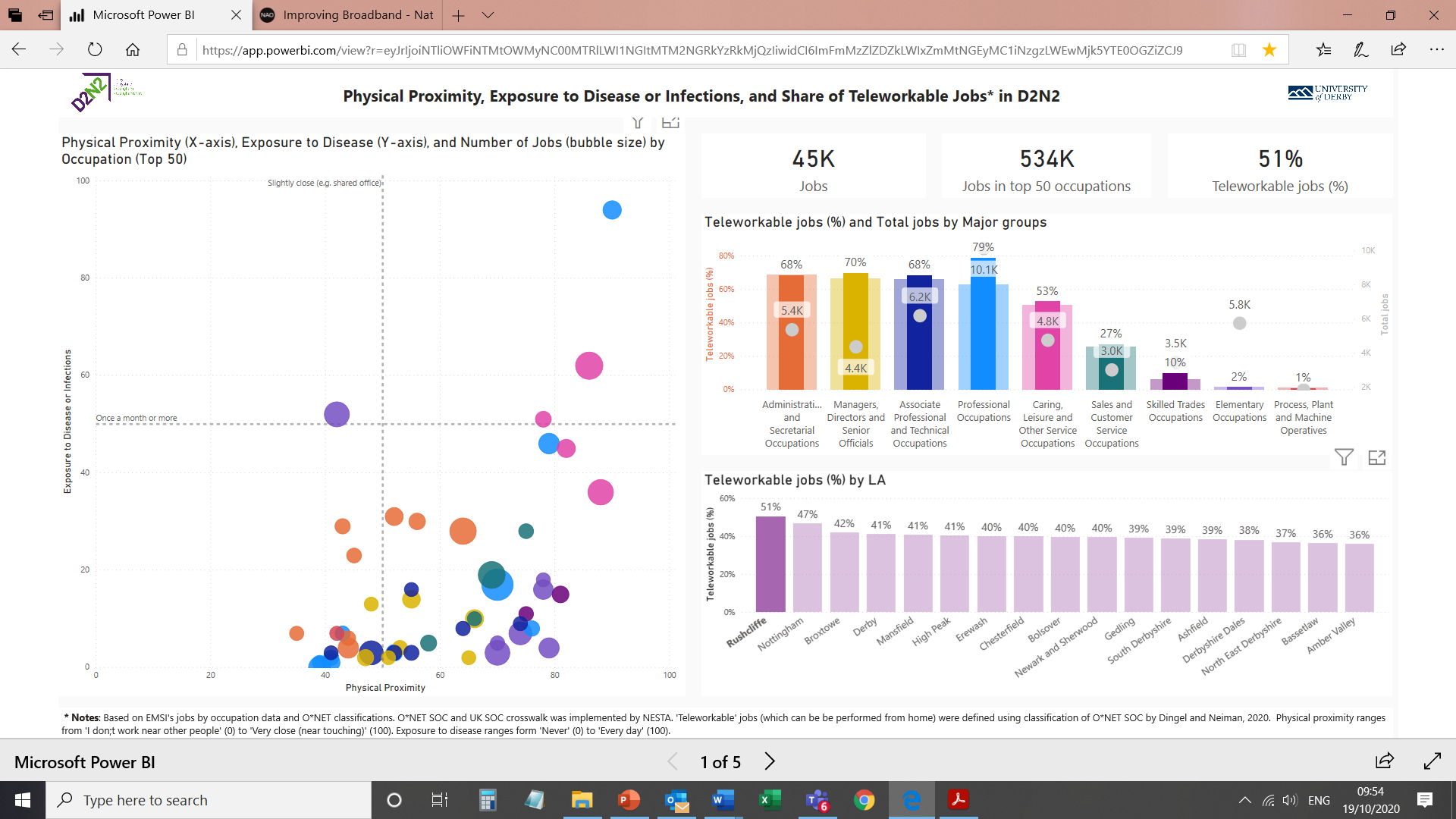 Economic context (2): key trends
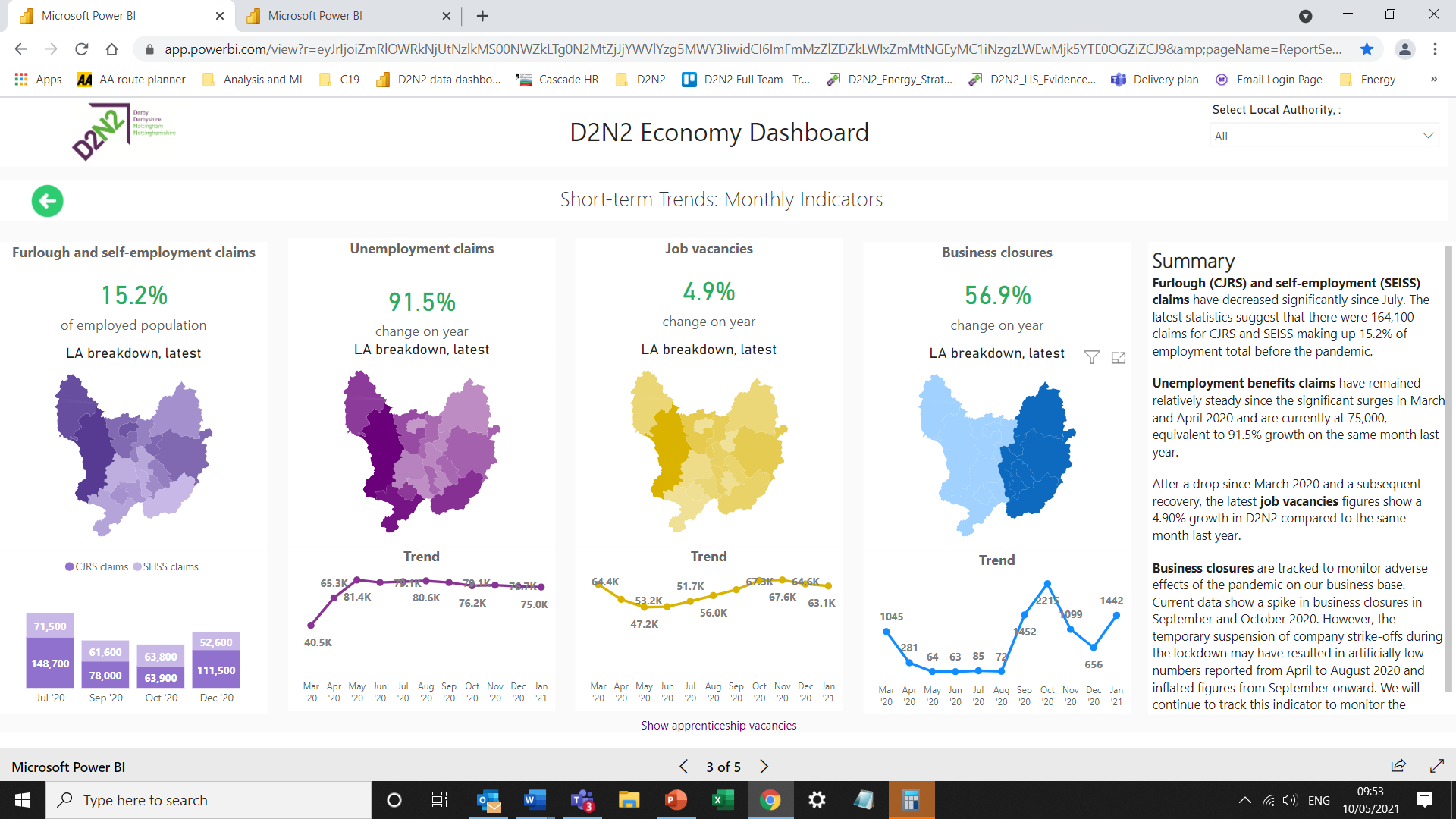 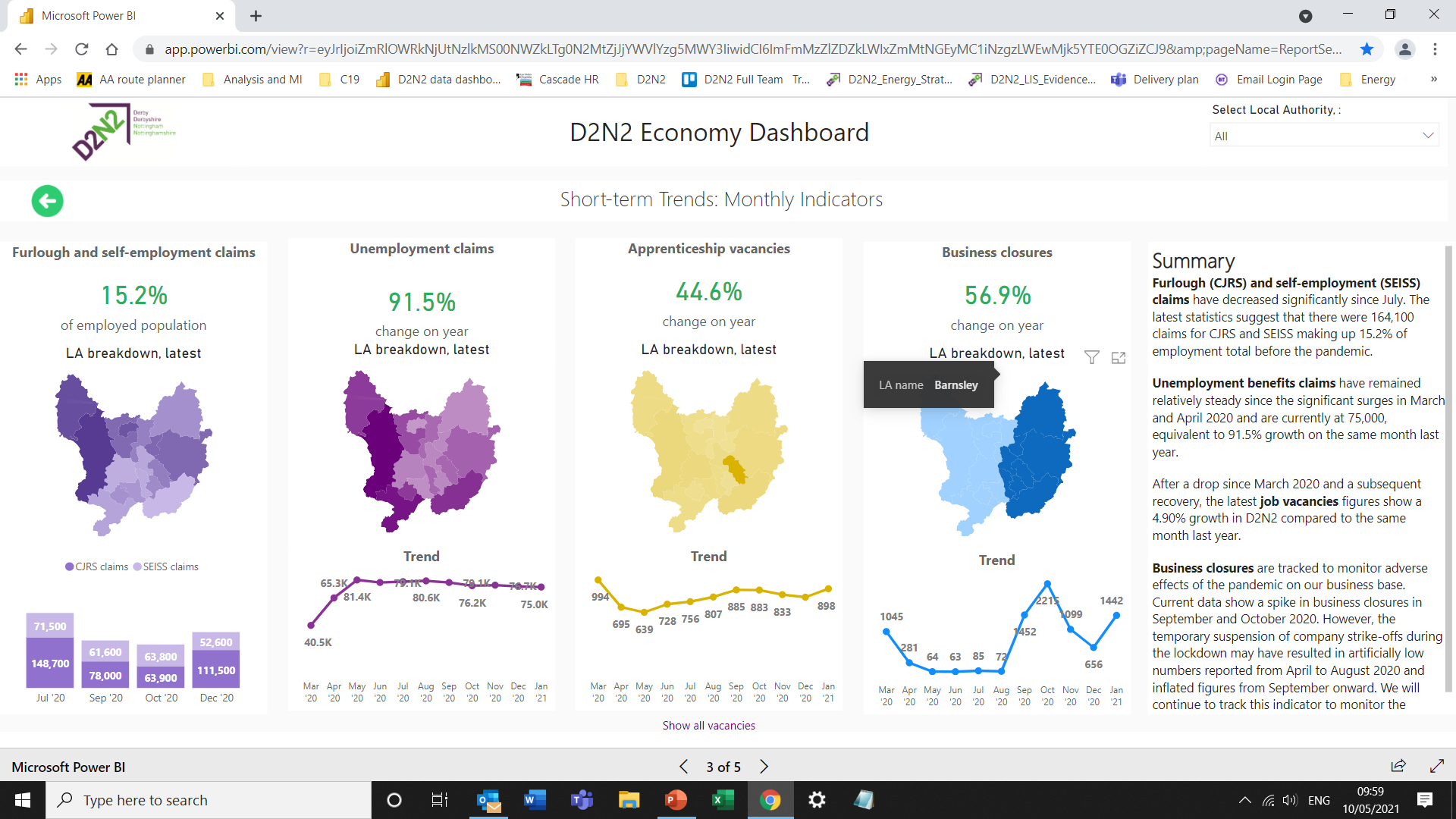 Economic context (3): looking forward
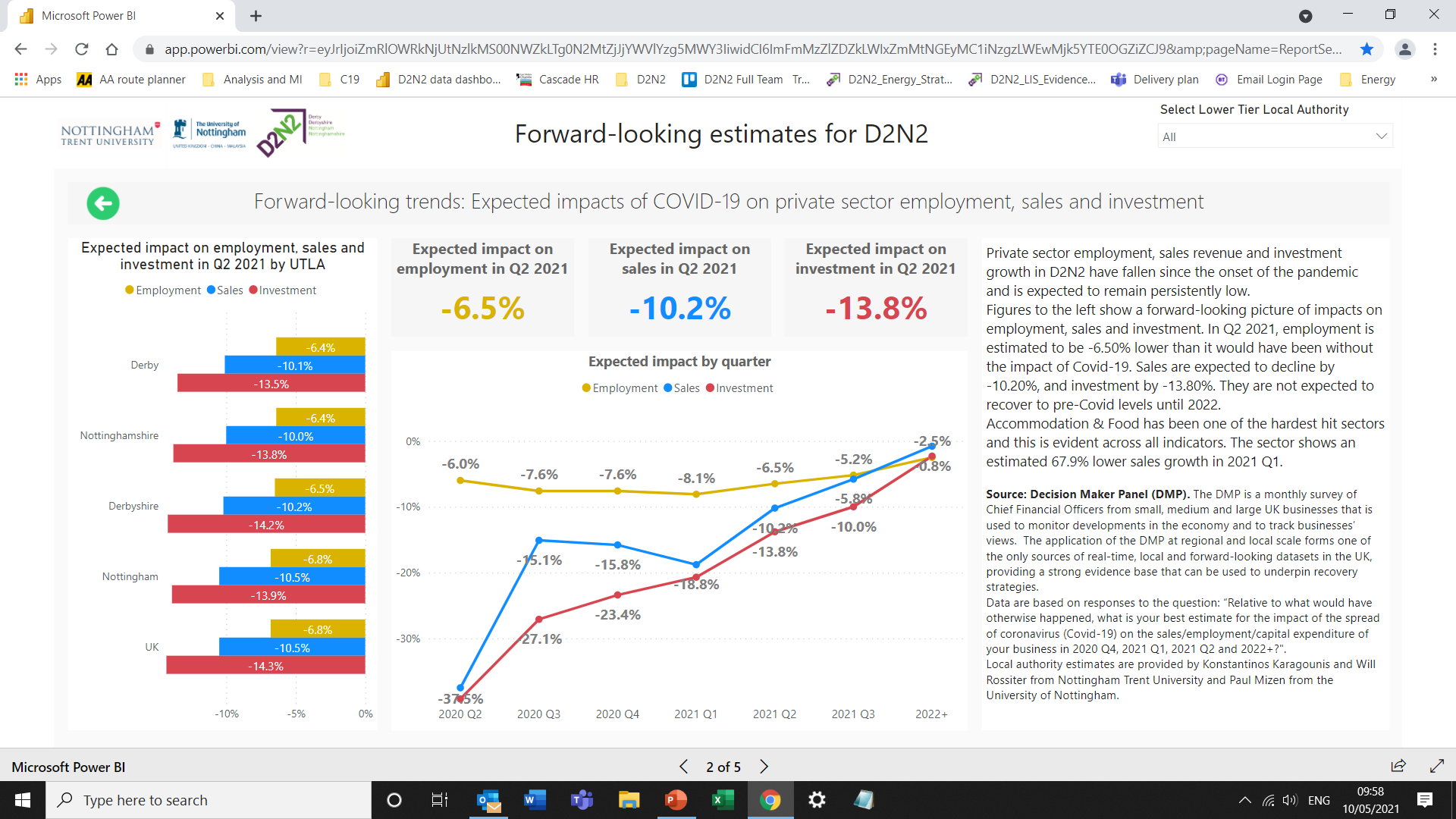 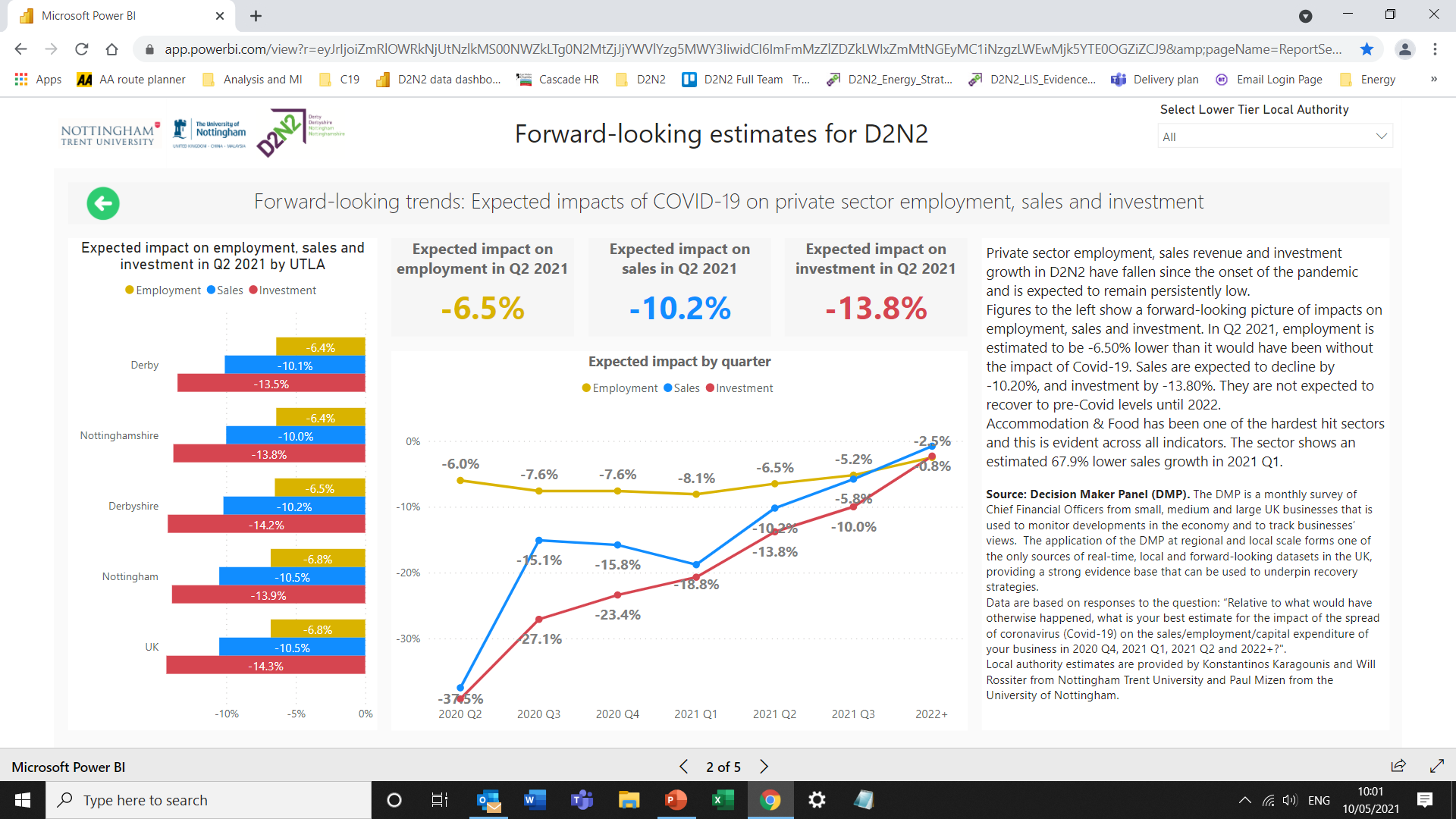 What is the Recovery and Growth Strategy?
We have re-cast our Local Industrial Strategy to take account of:
The impact of Covid-19 on ways of working, learning and socialising
Potential positive lessons and impacts, for example if remote working can support rural economies and help bring down carbon emissions
The local responses being led by our local authorities and local resilience fora
Policy developments that have happened since we submitted the LIS in Match, for example on trade, investment and innovation
The RGS includes our ask and offer to the Government and we will keep it updated and relevant for future fiscal events
What’s new?
Our LIS guiding principles are still valid, but require updating:
Clean Growth: now clearly focused on six key low carbon priorities around: decarbonising housing, industry and transport; cleaner energy; skills; innovation; and natural capital

Productivity: more focus on reskilling and digital, focused on key growth sectors and roles

Connectivity: tackling digital exclusion and rethinking the balance between digital and physical infrastructure investment
What's new?
Bolder and sharper in selling ourselves to government:

A simple and clear narrative that sells the USP of the region to Whitehall and investors

Fewer, more impactful outcomes not projects

Balances short, medium and longer-term needs and opportunities to ensure we are well placed to take advantage of future fiscal events